El Juez de los Divorcios
Spanish 304
Ovidio Casado-Fuente
By: Natalie Colin, Sandra Lara,
Crystal Gonzalez, Zulleyka Cortez
El Juez de los Divorcios
Spanish 304
Ovidio Casado-Fuente
By: Natalie Colin, Sandra Lara,
Crystal Gonzalez, Zulleyka Cortez
Miguel de Cervantes Saavedra
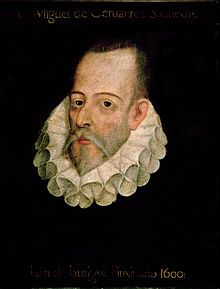 Nació: Septiembre 29 1547 (Asumido)
Fallecio: Abril 22 1616
Ocupacion: Novelista, Poeta,  
                  y Dramaturgo
Miguel De Cervantes
Nacio en Alcala de Henares y murio en Madrid España 

Sirvió en el ejército Español antes de dedicarse como escritor

Los Turcos lo mantuvieron como esclavo por cinco anos
16 Obras Dramáticas de Cervantes
Parte de : Ocho Comedias y Ocho Entremeses Nuevos
8 Obras de Longitud Completa
El Gallardo Español 
Los Baños de Argel
La Gran Sultana (Doña Catalina de Oviedo)
La Casa de los Celos
El Laberinto de Amor
La Entretenida
El Rufian Dichoso 
Pedro de Urdemalas
8 Entremeses 
El Juez de los Divorcios 
El Rufián Viudo llamado Trampagos
La Elección de los Alcaldes de Daganzo
La Guarda Cuidadosa
El Vizcaino Fingido
El retablo de las Maravillas
La cueva de Salamanca
* “El Juez de los Divorcios” no fue su mejor trabajo pero sí tuvo su interés
Juez De Los Divorcios
Publicado en 1615

Cuatro casos de matrimonios que se quieren divorciar por varias razones

Juez no divorcia a nadie 

Músicos interrumpen la corte al final
Creacion de El Juez de los Divorcios
Casos de Matrimonios con desventajas
Cuatro Matrimonios que quieren divorciarse por causas divertidas.
La mujer es muy brava
La mujer es muy santa
El marido es un poeta
El marido es demasiado viejo
Escribió estas historias a través de su imaginación
enseñó su capacidad creativa
Los personajes se hicieron sentir tan vivos 
los diálogos se atrapan fácilmente con una rapidez
La obra no habia sido transmitida por un teatro
la gente la ha arrancado con lo que crean en su mente
El Juez
Tiene la máxima autoridad 
decide si les concede el divorcio

disfruta de la desdicha de los problemas de los demás
Primer Caso
El Vejete y Mariana: Un matrimonio con gran diferencia de edad
Vejete: Otra forma de decir viejo
Mariana: Mujer mucho más joven que su marido (ella exige el divorcio)

Razones por divorciarse:
Mariana no quiere cuidar de un viejo toda su vida
“No puedo sufrir sus impertinencias, ni estar contino atenta a curar todas sus enfermedades que son sin número” 
Le dice al juez que si no los divorcia ella se ahorca 
Culpa a su marido por la apariencia que tiene ahora
Primer Caso
El marido también dice su version del matrimonio: 
“Mal conocen vuesas mercedes a esta señora, pues a fe que, si la conociesen, que la ayunarían o la santiguarían.”

La mujer lo ha tratado mal por veintidós anos 
Nunca se ha quejado de ella
Ella lo ayuda pero de muy mala forma

Al final, el vejete también le pide al juez que los divorce para librerarlo de “su cárcel”
Primer Caso
Si se divorcian, tendrían que resolver un problema: Dividiendo la hacienda

El vejete sugiere una solución:
“Enciérrese ella en un monesterio y yo en otro; partamos la hacienda, y desta suerte podremos vivir en paz y en servicio de Dios lo que nos queda de la vida”

Mariana rápidamente se opone a esto porque ella quiere ser libre
“¡Malos años! ¡Bonica soy yo para estar encerrada!”
Primer Caso
Un comentario que dice Mariana cuando habla de sus razones para divorciarse es lo siguiente:

“ En los reinos y en las repúblicas bien ordenadas, había de ser limitado el tiempo de los matrimonios, y de tres en tres años se habían de deshacer, o confirmarse de nuevo, como cosas de arrendamiento; y no que hayan de durar toda la vida, con perpetuo dolor de entrambas partes.”

¿Que son las diferentes perspectivas sobre esto? Es mejor/peor?¿Quien acepta estaria proposición? ¿Quien la negaria?
Primer Caso: Funciones de Lenguaje
“Desta vegada tengo que quedar libre de pedido y alcabala, como el gavilán”

“Me relumbraba la cara como un espejo y agora la tengo con una vara de frisa encima”

“Que ha veinte y dos años que entré en su poder, como quien entra en el de un cómitre calabrés a remar en galeras de por fuerza; y entré tan sano, que podía decir y hacer como quien juega a las pintas”
Primer Caso
Era más común durante este tiempo que las parejas tuvieran una diferencia de edad entre ellos
Aunque es menos común que antes, hay parejas hoy en día que se casan, teniendo una diferencia de edad grande

El juez no los divorcia, aunque los dos se quieren divorciar
“Mujer de bien, y andad con Dios, que yo no hallo causa para descasaros...y no repliqueis más palabra”
Segundo Caso
Matrimonio con problemas financieros.
La Mujer, Doña Guiomar, inicia el divorcio porque su marido, el soldado, no contribuye con la familia. 
Doña Guiomar presenta ante el juez que el soldado no le da ni un peso.
Ni para mantenerse ella ni la criada.
El sale mientras ella tiene que quedarse para alimentar a todos.
El nunca se da cuenta sobre todas sus virtudes.
El soldado es acusado por Doña Guiomar de ser ridículo, melancólico, y que es muy autobiográfico.
En Vez de asistir en su casa, el soldado prefiere pasar todo su dia en frente de la iglesia. 
Ella lo culpa de solo pasar el dia escuchando chismes y después seguir a decir mentiras.
Segundo Caso con.
Aunque se la pasa en los garritos de juegos, no regresa a la casa sin ninguna propina.
Aparte de todo, también le enfada que durante la noche, el soldado se mueve mucho en la cama. 
Doña Guiomar propone que ella puede ayudarle a su marido pero el niega la ayuda.
El la describe como una mujer quien es muy mala, muy gritona, y muy celosa.
También la acusa de que ella lo desprecia por ser pobre.
El siente que ella espera que el le aguante todas sus impertinencias, a cambio de su fidelidad.
Obra Del Segundo Caso (8:50)- (15:52)
Tercer Caso
Matrimonio donde no se aguantan

La Causa: La incompatibilidad de caracteres 
Quien es el Cirujano?
El Cirujano (es el marido) se quiere divorciar de su mujer 

Sus cuatro causas para divorciarse:
“No la puedo ver más que a todos los diablos”
“Por lo que ella sabe” 
“Por lo que me callo”
“Por que no me lleven los demonios, cuando de esta vida vaya, si he de durar en su compañía hasta mi muerte”
Tercer Caso
Quien es Mincaja?

Mincaja es la esposa del cirujano.

Ella parece que no se quizo divorciar

Ella después tuvo motivos para divorciarse también

Tiene un mal genio
Cuando el cirujano arrasta a Minjaca hacia el Juez de los Divorcios, Minjaca no quiere pasar ante el Juez para divorciarse
Despues que El cirujano le da los cuatro motivos para divorciarse de su mujer Minjaca se enoja y le dice al juez que ella tiene 400 causas para divorciarse de él.

Las causas de Minjaca:

“Porque, cada vez que le veo, hago cuenta que veo al mismo Lucifer”

“Porque fui engañada cuando con el me casé porqué me dijo que era médico de pulso,y remaneció cirujan, hombre que hace ligaduras y cura otras enfermedades”

“Porque tiene celos del sol que me toca”

“Como no le puedo ver, querría estar apartada dél dos millones de lenguas”
Tercer Caso Funciones de Lenguaje
Porque tiene celos del sol que me toca

Como no le puedo ver, querría estar apartada del dos millones de lenguas

Porque, cada vez que le veo, hago cuenta que veo al mismo Lucifer

No la puedo ver más que a todos los diablos

Por que no me lleven los demonios, cuando de esta vida vaya, si he de durar en su compañía hasta mi muerte
Más sobre El Juez de los Divorcios 

El juez de los divorcios que una ley de alcances universales sanciona la separación legal de las parejas desavenidas y vendría darle validez permanente a su farsilla.  
Son los entremeses una miniatura de comedias, pero sus proporciones deben contener el embrión de una comedia.  
Ocurre en una sala de juzgado de Madrid.
El juez de los divorciados que reproduce los dimes y diretes de varias parejas mal avenidas por varias causas que quieren divorciar sus vidas (parejas).
Cada matrimonio lleva un motivo diferente solicitar la ruptura del yugo que impuso, tal vez, el amor
Cuarto Caso
Matrimonio con una mujer malvada.

Entra un Ganapán. Hombre muy pobre que después de enfermarse prometió casarse con una mujer.

Esta Mujer resultó ser malvada

El Ganapán dice de las locuras que hace su esposa y hasta el cirujano la reconoce y está de acuerdo.
.
Locuras de la esposa del Ganapán
El Ganapán la tuvo que sacar del pecado

Es una mujer soberbia y con mala condición

deshonra hasta la cuarta generacion

No tiene paz con las vecinas
.
La decisión del Juez es interrumpida
El juez, apunto de decir que no puede deshacer el matrimonio es interrumpido por un grupo musical. 

Y dice el Procurador que no vale la pena que se demanden los maridos si casi nunca logran divorciarce. 

Los músicos vienen cantando un canción que habla de la moralidad del matrimonio. 

“Vale el peor concierto más, que el divorcio mejor”
z.c.
Los Musicos
Los musicos entran tocando antes de que el juez diera su veredicto para el último caso. 
tocando sus instrumentos y cantando una canción.
La razón por la que entran a el juicio es porque quieren invitar al juez a una fiesta.
celebrando a una pareja anterior quien el no quería haberles dado el divorcio.
La canción con la que entran tocando tiene la moralidad sobre la justificación del matrimonio 
deben mantener la subsistencia en cualquier caso y cualquier condición.
“ Con razón, porque de pronto aparece un músico para decirle al juez: "Aquellos dos casados que vuesa merced concertó, redujo y apaciguó el otro día, están esperando a vuesa merced a una gran fiesta en su casa; y por nosotros le envían a suplicar sea servido de hallarse en ella y honrarlos"
S.L.
Despues de Los Casos
El Juez decide que las parejas deben de quedarse juntos.

Suspende las sesiones después de cada matrimonio.
Les pide que escriban sus reclamos y evidencias por escrito.

Se va a celebrar con los músicos
También invita a las parejas que estan presentes.

El juez dijo que las causas que le dieron no eran suficientes.
Funciones de Lenguaje en la Obra
Referencial
Poetica
Emotiva
Linguistica
Apelativa
Metaforas
Factiva
Hyperboles
Paronomasias
Pullas
S.L.
Link Para el Primer Acto
http://youtu.be/IPkrMqLnkCY
Miguel de Cervantes Saavedra
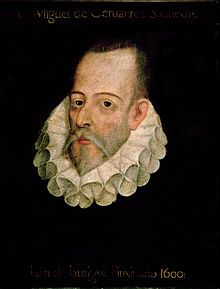 Nació: Septiembre 29 1547 (Asumido)
Fallecio: Abril 22 1616
Ocupacion: Novelista, Poeta,  
                  y Dramaturgo
Miguel De Cervantes
Nacio en Alcala de Henares y murio en Madrid España 

Sirvió en el ejército Español antes de dedicarse como escritor

Los Turcos lo mantuvieron como esclavo por cinco anos
16 Obras Dramáticas de Cervantes
Parte de : Ocho Comedias y Ocho Entremeses Nuevos
8 Obras de Longitud Completa
El Gallardo Español 
Los Baños de Argel
La Gran Sultana (Doña Catalina de Oviedo)
La Casa de los Celos
El Laberinto de Amor
La Entretenida
El Rufian Dichoso 
Pedro de Urdemalas
8 Entremeses 
El Juez de los Divorcios 
El Rufián Viudo llamado Trampagos
La Elección de los Alcaldes de Daganzo
La Guarda Cuidadosa
El Vizcaino Fingido
El retablo de las Maravillas
La cueva de Salamanca
* “El Juez de los Divorcios” no fue su mejor trabajo pero sí tuvo su interés
Juez De Los Divorcios
Publicado en 1615

Cuatro casos de matrimonios que se quieren divorciar por varias razones

Juez no divorcia a nadie 

Músicos interrumpen la corte al final
Creacion de El Juez de los Divorcios
Casos de Matrimonios con desventajas
Cuatro Matrimonios que quieren divorciarse por causas divertidas.
La mujer es muy brava
La mujer es muy santa
El marido es un poeta
El marido es demasiado viejo
Escribió estas historias a través de su imaginación
enseñó su capacidad creativa
Los personajes se hicieron sentir tan vivos 
los diálogos se atrapan fácilmente con una rapidez
La obra no habia sido transmitida por un teatro
la gente la ha arrancado con lo que crean en su mente
El Juez
Tiene la máxima autoridad 
decide si les concede el divorcio

disfruta de la desdicha de los problemas de los demás
Primer Caso
El Vejete y Mariana: Un matrimonio con gran diferencia de edad
Vejete: Otra forma de decir viejo
Mariana: Mujer mucho más joven que su marido (ella exige el divorcio)

Razones por divorciarse:
Mariana no quiere cuidar de un viejo toda su vida
“No puedo sufrir sus impertinencias, ni estar contino atenta a curar todas sus enfermedades que son sin número” 
Le dice al juez que si no los divorcia ella se ahorca 
Culpa a su marido por la apariencia que tiene ahora
Primer Caso
El marido también dice su version del matrimonio: 
“Mal conocen vuesas mercedes a esta señora, pues a fe que, si la conociesen, que la ayunarían o la santiguarían.”

La mujer lo ha tratado mal por veintidós anos 
Nunca se ha quejado de ella
Ella lo ayuda pero de muy mala forma

Al final, el vejete también le pide al juez que los divorce para librerarlo de “su cárcel”
Primer Caso
Si se divorcian, tendrían que resolver un problema: Dividiendo la hacienda

El vejete sugiere una solución:
“Enciérrese ella en un monesterio y yo en otro; partamos la hacienda, y desta suerte podremos vivir en paz y en servicio de Dios lo que nos queda de la vida”

Mariana rápidamente se opone a esto porque ella quiere ser libre
“¡Malos años! ¡Bonica soy yo para estar encerrada!”
Primer Caso
Un comentario que dice Mariana cuando habla de sus razones para divorciarse es lo siguiente:

“ En los reinos y en las repúblicas bien ordenadas, había de ser limitado el tiempo de los matrimonios, y de tres en tres años se habían de deshacer, o confirmarse de nuevo, como cosas de arrendamiento; y no que hayan de durar toda la vida, con perpetuo dolor de entrambas partes.”

¿Que son las diferentes perspectivas sobre esto? Es mejor/peor?¿Quien acepta estaria proposición? ¿Quien la negaria?
Primer Caso: Funciones de Lenguaje
“Desta vegada tengo que quedar libre de pedido y alcabala, como el gavilán”

“Me relumbraba la cara como un espejo y agora la tengo con una vara de frisa encima”

“Que ha veinte y dos años que entré en su poder, como quien entra en el de un cómitre calabrés a remar en galeras de por fuerza; y entré tan sano, que podía decir y hacer como quien juega a las pintas”
Primer Caso
Era más común durante este tiempo que las parejas tuvieran una diferencia de edad entre ellos
Aunque es menos común que antes, hay parejas hoy en día que se casan, teniendo una diferencia de edad grande

El juez no los divorcia, aunque los dos se quieren divorciar
“Mujer de bien, y andad con Dios, que yo no hallo causa para descasaros...y no repliqueis más palabra”
Segundo Caso
Matrimonio con problemas financieros.
La Mujer, Doña Guiomar, inicia el divorcio porque su marido, el soldado, no contribuye con la familia. 
Doña Guiomar presenta ante el juez que el soldado no le da ni un peso.
Ni para mantenerse ella ni la criada.
El sale mientras ella tiene que quedarse para alimentar a todos.
El nunca se da cuenta sobre todas sus virtudes.
El soldado es acusado por Doña Guiomar de ser ridículo, melancólico, y que es muy autobiográfico.
En Vez de asistir en su casa, el soldado prefiere pasar todo su dia en frente de la iglesia. 
Ella lo culpa de solo pasar el dia escuchando chismes y después seguir a decir mentiras.
Segundo Caso con.
Aunque se la pasa en los garritos de juegos, no regresa a la casa sin ninguna propina.
Aparte de todo, también le enfada que durante la noche, el soldado se mueve mucho en la cama. 
Doña Guiomar propone que ella puede ayudarle a su marido pero el niega la ayuda.
El la describe como una mujer quien es muy mala, muy gritona, y muy celosa.
También la acusa de que ella lo desprecia por ser pobre.
El siente que ella espera que el le aguante todas sus impertinencias, a cambio de su fidelidad.
Obra Del Segundo Caso (8:50)- (15:52)
.
Tercer Caso
Matrimonio donde no se aguantan

La Causa: La incompatibilidad de caracteres 
Quien es el Cirujano?
El Cirujano (es el marido) se quiere divorciar de su mujer 

Sus cuatro causas para divorciarse:
“No la puedo ver más que a todos los diablos”
“Por lo que ella sabe” 
“Por lo que me callo”
“Por que no me lleven los demonios, cuando de esta vida vaya, si he de durar en su compañía hasta mi muerte”
Tercer Caso
Quien es Mincaja?

Mincaja es la esposa del cirujano.

Ella parece que no se quizo divorciar

Ella después tuvo motivos para divorciarse también

Tiene un mal genio
Cuando el cirujano arrasta a Minjaca hacia el Juez de los Divorcios, Minjaca no quiere pasar ante el Juez para divorciarse
Despues que El cirujano le da los cuatro motivos para divorciarse de su mujer Minjaca se enoja y le dice al juez que ella tiene 400 causas para divorciarse de él.

Las causas de Minjaca:

“Porque, cada vez que le veo, hago cuenta que veo al mismo Lucifer”

“Porque fui engañada cuando con el me casé porqué me dijo que era médico de pulso,y remaneció cirujan, hombre que hace ligaduras y cura otras enfermedades”

“Porque tiene celos del sol que me toca”

“Como no le puedo ver, querría estar apartada dél dos millones de lenguas”
Tercer Caso Funciones de Lenguaje
Porque tiene celos del sol que me toca

Como no le puedo ver, querría estar apartada del dos millones de lenguas

Porque, cada vez que le veo, hago cuenta que veo al mismo Lucifer

No la puedo ver más que a todos los diablos

Por que no me lleven los demonios, cuando de esta vida vaya, si he de durar en su compañía hasta mi muerte
Más sobre El Juez de los Divorcios 

El juez de los divorcios que una ley de alcances universales sanciona la separación legal de las parejas desavenidas y vendría darle validez permanente a su farsilla.  
Son los entremeses una miniatura de comedias, pero sus proporciones deben contener el embrión de una comedia.  
Ocurre en una sala de juzgado de Madrid.
El juez de los divorciados que reproduce los dimes y diretes de varias parejas mal avenidas por varias causas que quieren divorciar sus vidas (parejas).
Cada matrimonio lleva un motivo diferente solicitar la ruptura del yugo que impuso, tal vez, el amor
Cuarto Caso
Matrimonio con una mujer malvada.

Entra un Ganapán. Hombre muy pobre que después de enfermarse prometió casarse con una mujer.

Esta Mujer resultó ser malvada

El Ganapán dice de las locuras que hace su esposa y hasta el cirujano la reconoce y está de acuerdo.
Locuras de la esposa del Ganapán
El Ganapán la tuvo que sacar del pecado

Es una mujer soberbia y con mala condición

deshonra hasta la cuarta generacion

No tiene paz con las vecinas
La decisión del Juez es interrumpida
El juez, apunto de decir que no puede deshacer el matrimonio es interrumpido por un grupo musical. 

Y dice el Procurador que no vale la pena que se demanden los maridos si casi nunca logran divorciarce. 

Los músicos vienen cantando un canción que habla de la moralidad del matrimonio. 

“Vale el peor concierto más, que el divorcio mejor”
Los Musicos
Los musicos entran tocando antes de que el juez diera su veredicto para el último caso. 
tocando sus instrumentos y cantando una canción.
La razón por la que entran a el juicio es porque quieren invitar al juez a una fiesta.
celebrando a una pareja anterior quien el no quería haberles dado el divorcio.
La canción con la que entran tocando tiene la moralidad sobre la justificación del matrimonio 
deben mantener la subsistencia en cualquier caso y cualquier condición.
“ Con razón, porque de pronto aparece un músico para decirle al juez: "Aquellos dos casados que vuesa merced concertó, redujo y apaciguó el otro día, están esperando a vuesa merced a una gran fiesta en su casa; y por nosotros le envían a suplicar sea servido de hallarse en ella y honrarlos"
Despues de Los Casos
El Juez decide que las parejas deben de quedarse juntos.

Suspende las sesiones después de cada matrimonio.
Les pide que escriban sus reclamos y evidencias por escrito.

Se va a celebrar con los músicos
También invita a las parejas que estan presentes.

El juez dijo que las causas que le dieron no eran suficientes.
Funciones de Lenguaje en la Obra
Referencial
Poetica
Emotiva
Linguistica
Apelativa
Metaforas
Factiva
Hyperboles
Paronomasias
Pullas
Link Para el Primer Acto
http://youtu.be/IPkrMqLnkCY